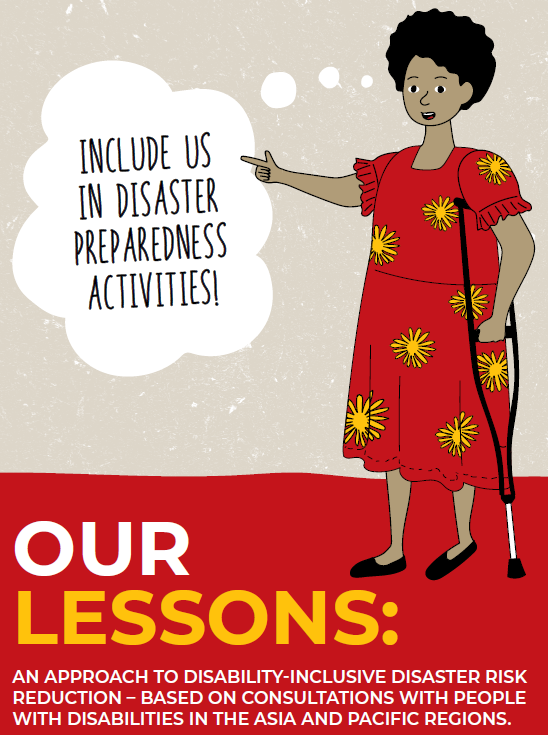 Findings from:

Consultation with People with Disabilities 
in the Asia and Pacific regions 
on Disasters and Disaster Risk Reduction
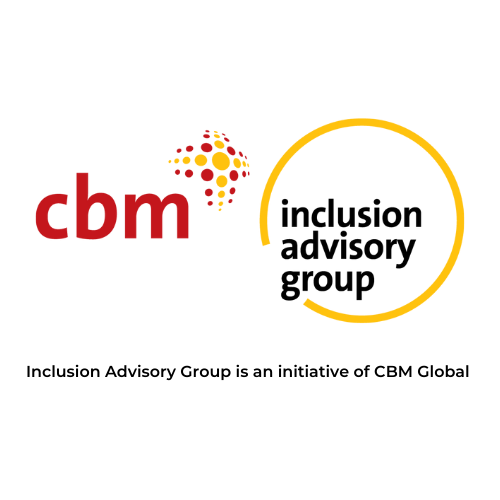 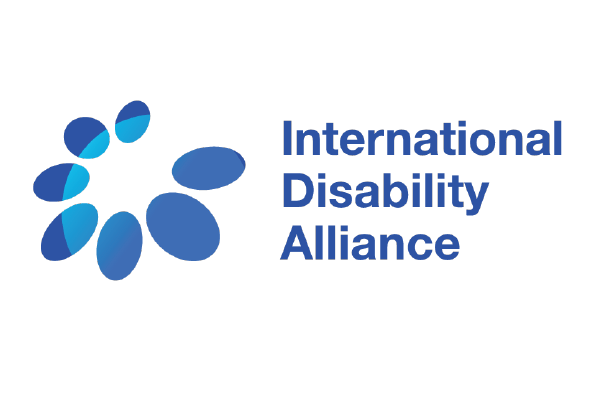 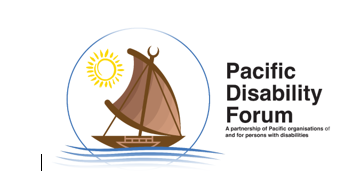 Funded by:
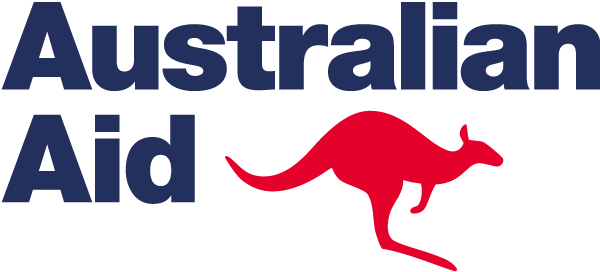 Welcome
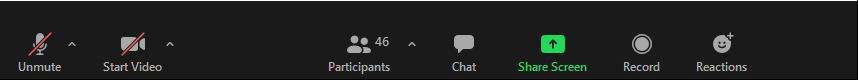 Please introduce yourself in the chat box
Name 
Organisation you are from
Country you are from
Housekeeping and accessibility tips
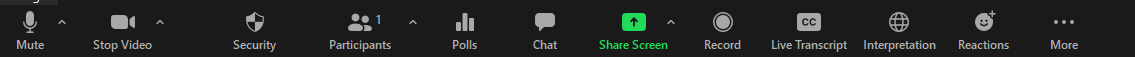 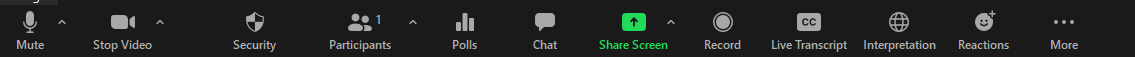 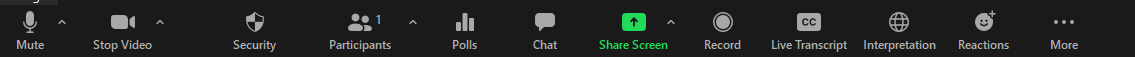 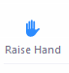 Ask a question
Captioning and language interpretation are available
Please keep your microphone muted and camera turned off
If you have a question: raise your hand/type in the chat box
If you need assistance: message Laura in the chat box
Acknowledgement of Country
Seta MacanawaiCEO of the Pacific Disability Forum
Keynote address by Australia’s Department of Foreign Affairs and Trade
Key Findings from the consultation
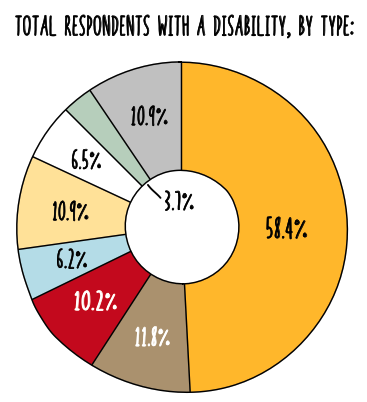 Consultation participants
506 people from across Asia and the Pacific completed an online survey

An additional 80 people participated in virtual focus group discussions and key informant interviews in the South and East Asia regions. 

84 people participated in face-to-face focus group discussions and key informant interviews in five Pacific Islands Countries.
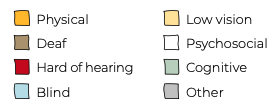 Most common disasters reported
In addition to the global COVID-19 pandemic the most common disasters people reported experiencing were:
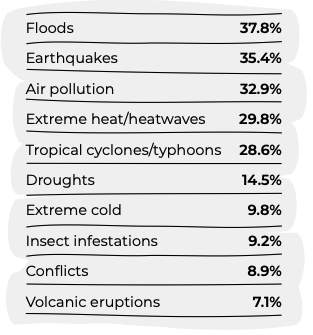 94.2% of respondents had personally experienced a disaster in the previous three years.
96.3% of respondents believed themselves to be at risk of future disasters.
Participation in DRR activities
Less than half of all survey respondents (41.2%) had participated in DRR activities. 

65.5% of people with disabilities reported that a lack of accessibility prevented them from being included in DRR activities.
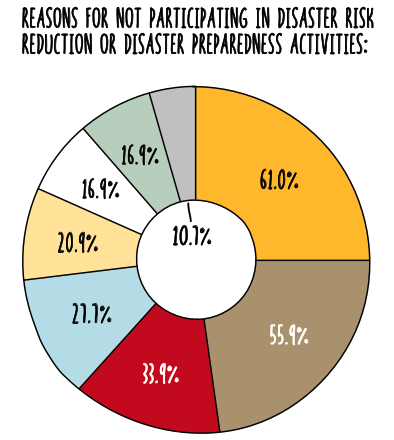 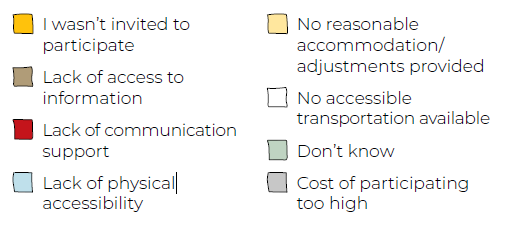 Evacuation during a disaster
Barriers to seeking safety during disasters: 
Difficulty moving to a safer location
Inaccessible and unsafe evacuation centres
Additional risks of gender-based violence for women and girls with disabilities
Discriminatory attitudes
More than 80% of respondents indicated that they would have difficulty evacuating to a safer location in the event of an emergency.
Speakers:1. Professor Asha Hans - India2. Jannatul Ferdous - Bangladesh3. Rhema Masser – Tonga4. Tekamagu Bwauira - Kiribati
What is needed?
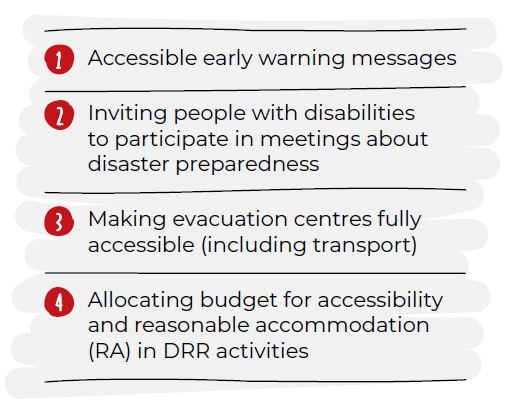 People with disabilities were asked what needs to be done for them to be safer in disasters. They said:
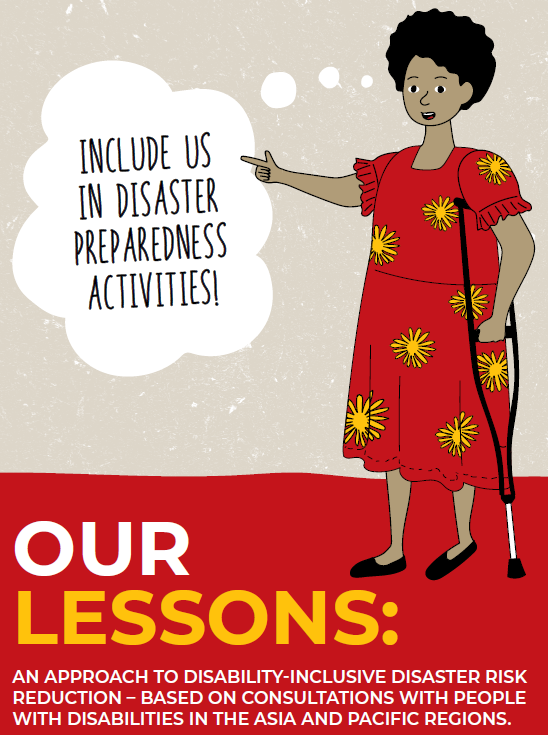 Questions and Where to from here?
ANIMATED VIDEO
Thank you!